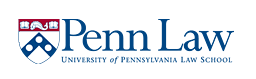 Why Isn't This Button Working?
JavaScript and Accessibility in Web Development
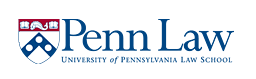 About Me
Name: Steven Tomcavage
Email: stomcava@law.upenn.edu
School: University of Pennsylvania Law School
Job: Web Applications Developer
10+ years experience developing web applications using Perl CGI, Java servlets, XML/XSLT, ColdFusion, and JavaScript
[Speaker Notes: Please stop me at any time if you have a question]
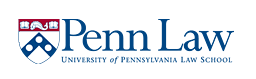 Today is all about programming…
Comic from Foxtrot by Bill Amend: http://www.foxtrot.com/
[Speaker Notes: This presentation is about JavaScript. We’re going to get a bit technical, so if you feel you’re in the wrong room, now’s your chance to escape.]
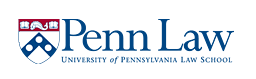 …specifically JavaScript programming
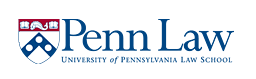 Accessible JavaScript
“The power of the Web is in its universality. Access by everyone regardless of disability is an essential aspect.”

Tim Berners Lee, W3C Director and inventor of the World Wide Web
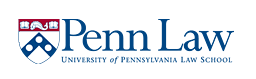 JavaScript Accessibility Roadmap
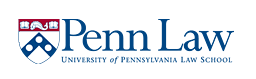 What is Accessible JavaScript?
Device independent
Doesn’t block information
Doesn’t break expectations 
W3C’s Web Content Accessibility Guidelines (WCAG) 2.0
W3C’s Mobile Web Best Practices 1.0
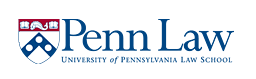 Why should I care about JavaScript Accessibility?
SEO
Google’s spider does not support JavaScript
Mobile browsers have limited JavaScript
http://quirksmode.org/m/table.html 
Assistive technologies limit JavaScript
User browsing via keyboard
Screen readers
Section 508 of the Rehabilitation Act
Requires accessible JavaScript for US Government
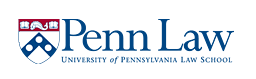 Section 508 on JavaScript
(l): When pages utilize scripting languages to display content, or to create interface elements, the information provided by the script shall be identified with functional text that can be read by assistive technology.
(n): When electronic forms are designed to be completed on-line, the form shall allow people using assistive technology to access the information, field elements, and functionality required for completion and submission of the form, including all directions and cues.
(p): When a timed response is required, the user shall be alerted and given sufficient time to indicate more time is required.
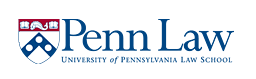 Who’s Browsing without JavaScript?
Data from http://w3schools.com/browsers/browsers_stats.asp
[Speaker Notes: These statistics are gathered from the visitors to w3schools.com, which tends to skew towards developers]
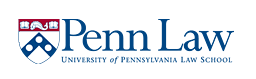 What happens if I don’t make my JavaScript accessible?
Disable JavaScript in your browser:
In Chrome, click the Tool icon at the top right, then go to Options -> Under the Hood -> Content Settings -> JavaScript and check “Do not allow any site to run JavaScript”
In Firefox, go to Tools -> Options -> Content and uncheck “Enable JavaScript”
In IE 7 or IE 8, go to Tools -> Internet Options -> Security -> Custom Level and under Scripting, check “Disable” and restart browser
In Safari, go to Safari -> Preferences -> Security and uncheck “Enable JavaScript”
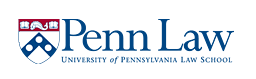 What happens if I don’t make my JavaScript accessible? (cont.)
Load http://benjerry.com and click “Halloween” (?)
Load http://reader.google.com and login
Load http://www.apple.com/safari/download/ and click the “Download” button
What happens?
[Speaker Notes: For the benjerry site, Halloween? Flash doesn’t work without JS
For the google site, login – next page has no content
For the apple site, try clicking Download – nothing downloads]
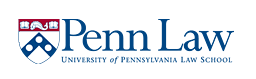 How can I make my JavaScript accessible?
[Speaker Notes: Easy changes don’t require much code change
Hard changes may require rethinking how the application is orginized]
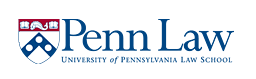 1. Events – onClick and onDblClick
[Speaker Notes: Replacing href target breaks ability to open link in new tab or window.
If someone is browsing by keyboard with JavaScript enabled, <noscript> will still leave them in the cold.]
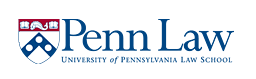 1. Events – onClick and onDblClick Inaccessible JavaScript
<script type="text/javascript">
    function showError() {
        document.getElementById('errorMsg').style.display = 'block'; 
        return false;
    }
    function hideError() {
        document.getElementById('errorMsg').style.display = 'none'; 
        return false;
    }
</script>
<a href="javascript:void(0);" onclick="return showError();" 
    onDblClick="return hideError();">
    Click once to see the error message, twice to make it go away
</a>
<div id="errorMsg" style="color:red; display:none;">
    An error has occurred!
</div>
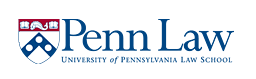 1. Events – onClick and onDblClick Accessible JavaScript
<script type="text/javascript">
    function showHide() {
        var e = document.getElementById('errorMsg2');
        if (e.style.display == 'block') {
            e.style.display = 'none';
        }
        else {
            e.style.display = 'block';
        }
        return false;
    }
</script>
<a href="js1.cfm?errorMsg=hide" onclick="return showHide();">
    Click once to see the error message, and again to make it go away
</a>
<div id="errorMsg2" style="color:red; display:block;">
    An error has occurred!
</div>
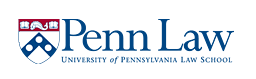 2. Events – onMouseOver and onMouseOut
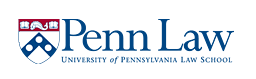 2. Events – onMouseOver & onMouseOut Inaccessible JavaScript
<script type="text/javascript">
    function showSubmenu() {
        document.getElementById('submenu').style.display='block';
    }
    function hideSubmenu() {
        document.getElementById('submenu').style.display='none';
    }
</script>
<ul>
    <li class="menuItem">Item Without Submenu</li>
    <li class="menuItem">
        <div onMouseOver="showSubmenu();" 
            onMouseOut="hideSubmenu();">Item WithSubmenu</div>
        <div id="submenu" style="display:none;">
            <ul>
                <li class="menuItem">Submenu Item 1</li>
                <li class="menuItem">Submenu Item 2</li>
            </ul>
        </div>
    </li>
</ul>
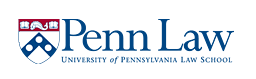 2. Events – onMouseOver & onMouseOut Accessible JavaScript
<script type="text/javascript">
    function showSubmenu2() {
        document.getElementById('submenu2').style.display='block';
    }
    function hideSubmenu2() {
        document.getElementById('submenu2').style.display='none';
    }
</script>
<ul>
    <li class="menuItem">Item Without Submenu</li>
    <li class="menuItem">
        <div onMouseOver="showSubmenu2();" onMouseOut="hideSubmenu2();">
            <a href="js2.cfm?submenu=hide">Item With Submenu</a>
        </div>
        <div id="submenu2" style="display:block;">
            <ul>
                <li class="menuItem">Submenu Item 1</li>
                <li class="menuItem">Submenu Item 2</li>
            </ul>
        </div>
    <li>
</ul>
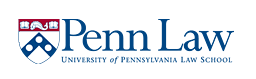 3. Events – onChange and onSubmit
[Speaker Notes: In AJAX form processing, the form might never be submitted traditionally because JavaScript is handling it.]
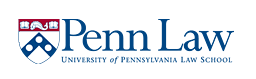 3. Events – onChange and onSubmit Inaccessbile JavaScript
<script type="text/javascript">
    function autoEnterAddress() {
        var s = document.getElementById('ship_address');
        var b = document.getElementById('bill_address');
        if (document.getElementById('ship_eq_bill').checked) { b.value = s.value; }
        else { b.value = ''; }
    }
    function processForm() {
        var s = document.getElementById('ship_address');
        var b = document.getElementById('bill_address');
        var isValid = true;
        if (document.getElementById('ship_eq_bill').checked) {
            if (b.value != s.value) {
                alert("Your shipping and billing addresses are different!");
                isValid = false;
            }
        }
        return isValid;
    }
</script>
<form action="javascript:void(0);" onsubmit="return processForm();">
    <h3>Shipping Address</h3>
    Address: <input type="text" name="ship_address" id="ship_address">
    <h3>Billing Address</h3>
    My billing address is the same as my shipping address
    <input type="checkbox" name="ship_eq_bill" id="ship_eq_bill" onchange="autoEnterAddress();“><br/><br/>
    Address: <input type="text" name="bill_address" id="bill_address“><br/><br/>
    <input type="submit" value="Ship It">
</form>
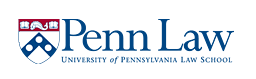 3. Events – onChange and onSubmit Accessible JavaScript
<script type="text/javascript">
    var billEqShip = "#iif(form.ship_address2 eq form.bill_address2, de('true'), de('false'))#";
    function autoEnterAddress2() {
        var s = document.getElementById('ship_address2');
        var b = document.getElementById('bill_address2');
        b.value = s.value;
        billEqShip = true;
    }
    function processForm2() {
        var s = document.getElementById('ship_address2');
        var b = document.getElementById('bill_address2');
        var isValid = true;
        if (billEqShip && b.value != s.value) {
            alert("Your shipping and billing addresses are different!");
            isValid = false;
        }
        return isValid;
    }
</script>
<form action="js3.cfm" method="post" onsubmit="return processForm2();">
    <h3>Shipping Address</h3>
    Address: <input type="text" name="ship_address2" id="ship_address2" value="#form.ship_address2#">
    <h3>Billing Address</h3>
    <input type="submit" name="ship_eq_bill2" value="Set Billing Address to Shipping Address“ onclick="return autoEnterAddress2();"><br/><br/>
    Address: <input type="text" name="bill_address2" id="bill_address2" value="#form.bill_address2#"><br/><br/>
    <input type="submit" value="Ship It">
</form>
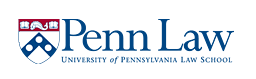 4. DHTML
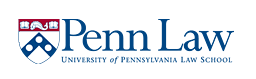 4. DHTML Inaccessible JavaScript
<script type="text/javascript">
    function showExample() {
        d = document.getElementById("showHide");
        e = == 'ndocument.getElementById("example");
        if (e.style.display one') {
            e.style.display = 'block';
            d.innerHTML = 'Hide example';
        } 
        else {
            e.style.display = 'none';
            d.innerHTML = 'Show example';
        }
    }
</script>
<div><a id="showHide" href="javascript:showExample();">Show example</a></div>
<div id="example" style="display:none;">This is the example.</div>
<div id="colorChange" 
    onMouseOver="this.style.color='red'“ 
    onMouseOut="this.style.color='black'">
    Rollover to change color
</div>
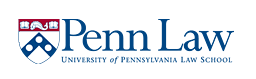 4. DHTML Accessible JavaScript
<style type="text/css">##colorChange:hover { color: red; }</style>
<script type="text/javascript">
    function showExample2() {
        d = document.getElementById("showHide2");
        e = document.getElementById("example2");
        if (e.style.display == 'none') {
            e.style.display = 'block';
            d.innerHTML = 'Hide example';
        } 
        else {
            e.style.display = 'none';
            d.innerHTML = 'Show example';
        }
    }
</script>
<div>
    <a href="js4.cfm?example=hide" id="showHide2“
        onmouseover="javascript:showExample2();“
        onmouseout="javascript:showExample2();">Show example</a>
</div>
<div id="example2" style="display:block;">This is the example.</div>
<div id="colorChange">Rollover to change color</div>
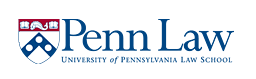 5. AJAX Interactions
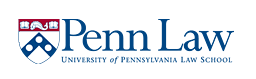 5. AJAX Interactions Inaccessible JavaScript
<script type="text/javascript">
    $(document).ready( function() {
        $("input#myButton").click(function() {
            $.get(
                'js5ajax.cfm', 
                {json: true}, 
                function(data) {
                    $('.result').html(data);
                    alert('Load was performed.');
                }
            );
        });
    });
</script>
<h3>Click this button to load the data:</h3>
<input type="button" id="myButton" value="Load Data">
<div class="result"></div>
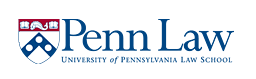 5. AJAX InteractionsAccessible JavaScript
<script type="text/javascript">
    $(document).ready( function() {
        $("form").submit(function() {
            $.get(
                'js5ajax.cfm', 
                {json: true}, 
                function(data) {
                    $('.result2').html(data);
                    alert('Load was performed.');
                }
            );
            return false;
        });
    });
</script>
<h3>Click this button to load the data:</h3>
<form action="js5.cfm" method="get">
    <input type="submit" id="myButton2" value="Load Data" name="myButton2">
</form>
<a href="js5.cfm?myButton2=true">Or click here to load the data:</a>
<div class="result2"></div>
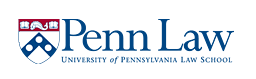 6. Tabs and Other Widgets
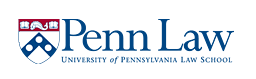 Tools for JavaScript Development
NoScript plugin for Firefox
Firebug plugin for Firefox and Chrome
Web Developer Toolbar plugin for Firefox 
Built-in Developer Tools for Chrome
IE Developer Tools for IE 8 and above
jQuery for writing valid cross-brower JavaScript that degrades well
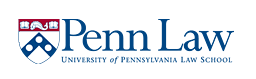 What do I need to Remember?
Build initial site without JavaScript
JavaScript at the end of development
Avoid using “javascript:void(0)”
Keep code that might be called asynchronously separate to ease AJAX
Limit your use of <noscript>
Validate on both client and server
Test site without JavaScript
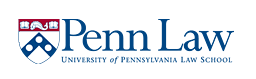 Questions?
Email: stomcava@law.upenn.edu